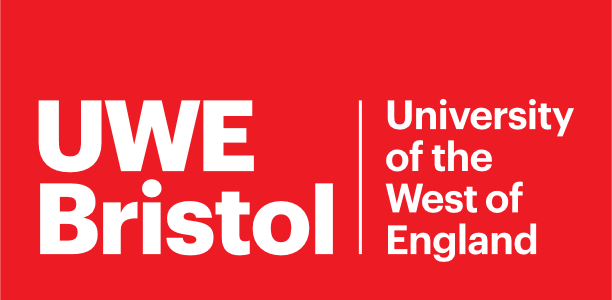 OpenCL vs: Accelerated Finite-Difference Digital Synthesis
Harri Renney & Benedict R. Gaster
Computer Science Research Centre 

Tom Mitchell
Computer Science and Creative Technologies
1
[Speaker Notes: Introduce the paper.
Highlight Ben, Tom and UWE.
What was set out to accomplish. *An FDTD synth using OpenCL(New) *Implement and compare other methods.]
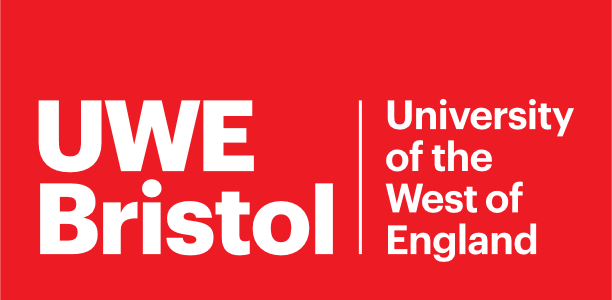 Motivation
2
[Speaker Notes: What was the motivation for this project?
Lay foundations to establish importance of accelerating this application.]
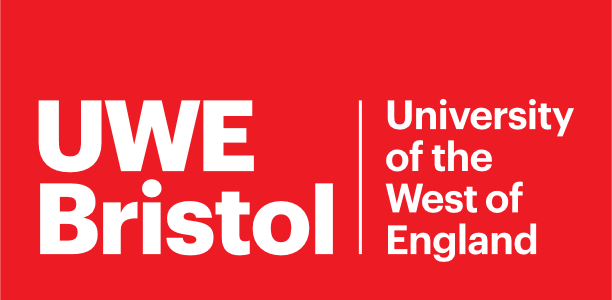 Quality Sounds
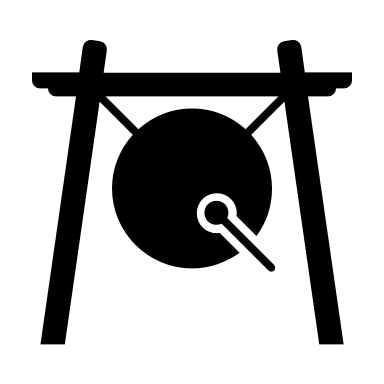 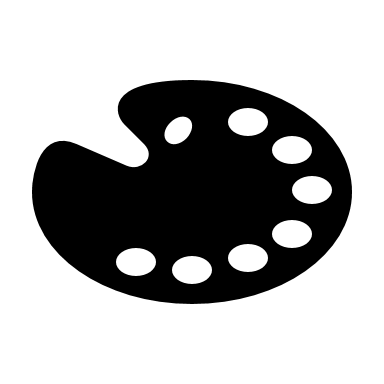 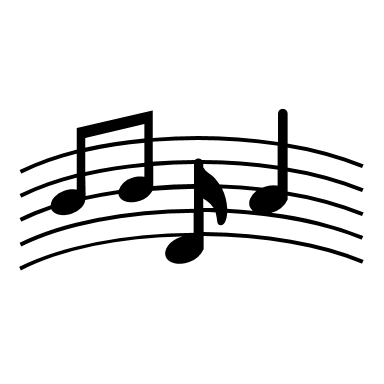 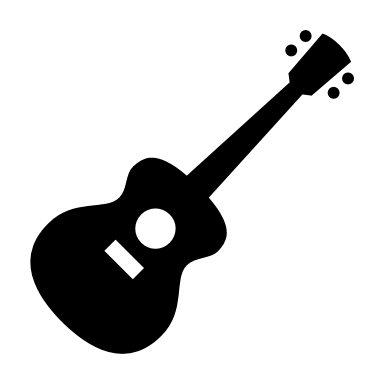 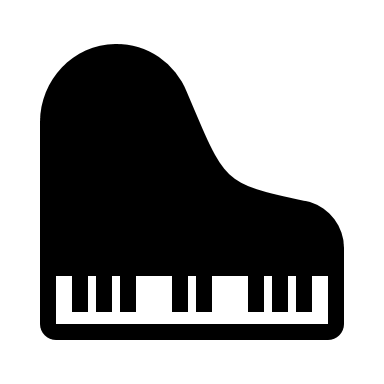 3
[Speaker Notes: Producers want a bigger pallet of instruments/sounds.
Producers want control.
Physical models open up bigger pallet.]
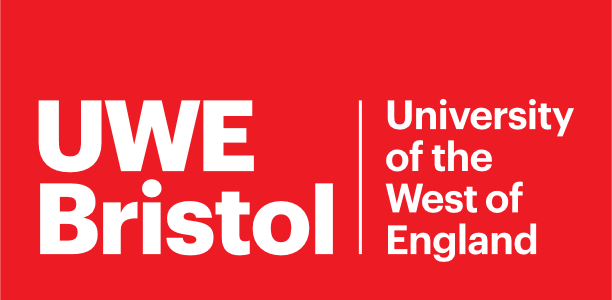 Intensive Music Production
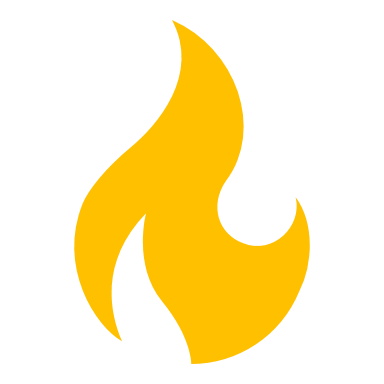 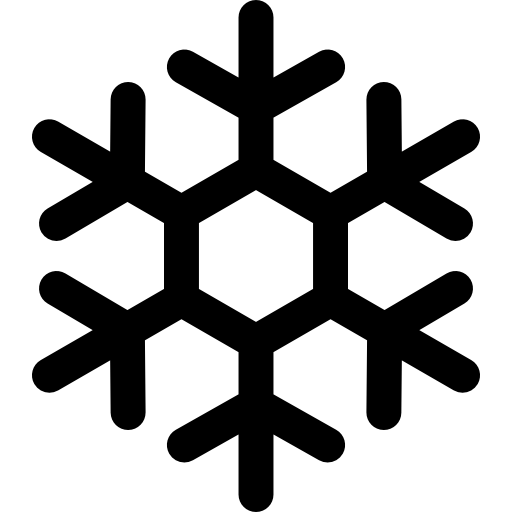 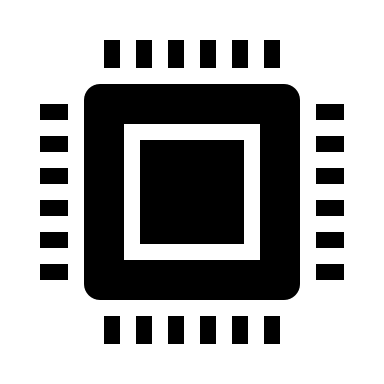 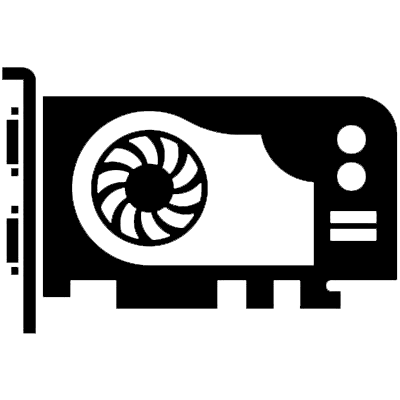 4
[Speaker Notes: Present a DAW. A producers software.
Currently, CPU is allocated these intensive tasks.
In this kind of situation, GPU is sitting idle.]
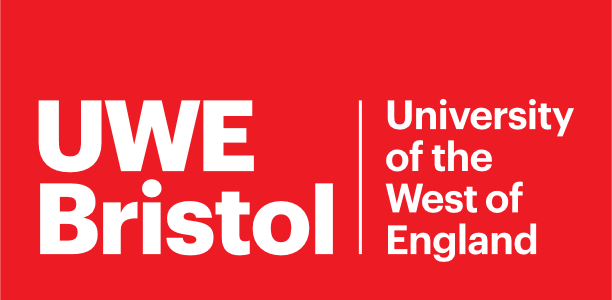 Background
5
[Speaker Notes: Cover background of things to be aware of for project.]
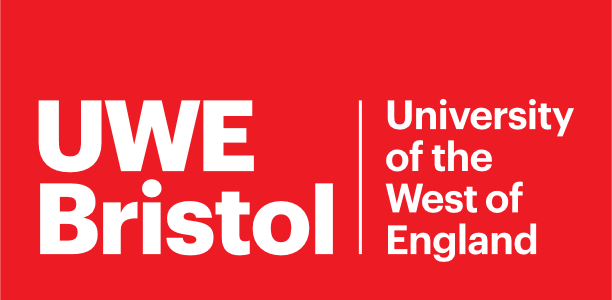 Digital Audio
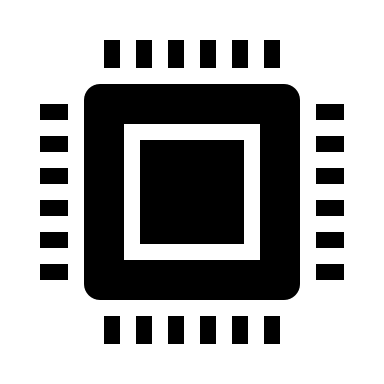 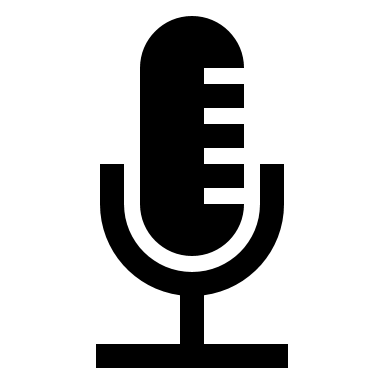 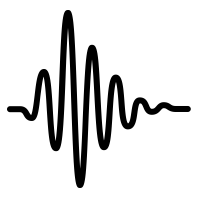 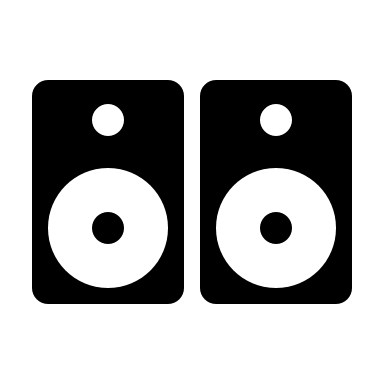 Real-Time
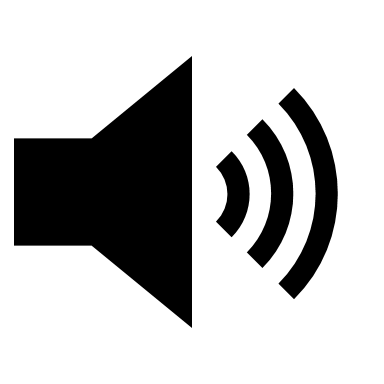 Offline Storage
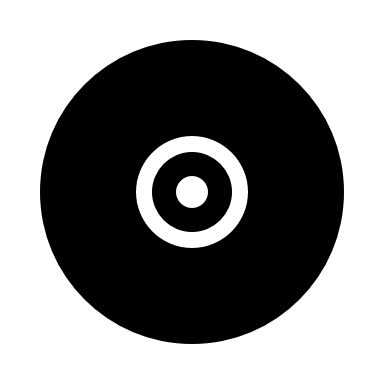 6
[Speaker Notes: Digital Sound = Represented digital form. Encoded as samples in sequence.
Real-time = Samples generated & played immediately.
Performance requirements: Minimum 44.1Khz sample rate, 10ms latency.
Offline = Samples generated over time & stored for later.
Metaphor = Game rendering vs film CGI]
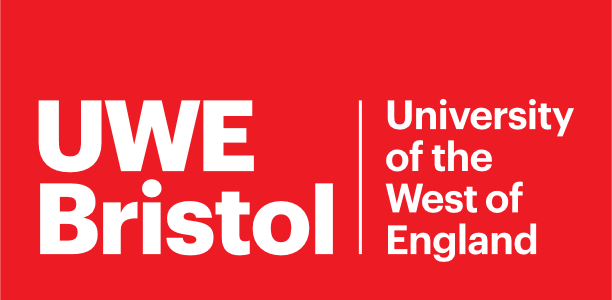 Physical Modelling
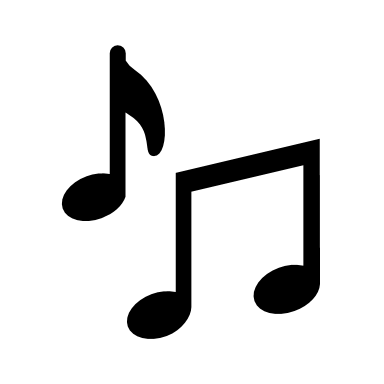 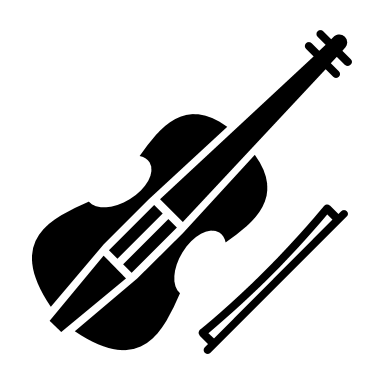 Simple 1D String Physical Model:       Karplus and Strong’s String Synthesis
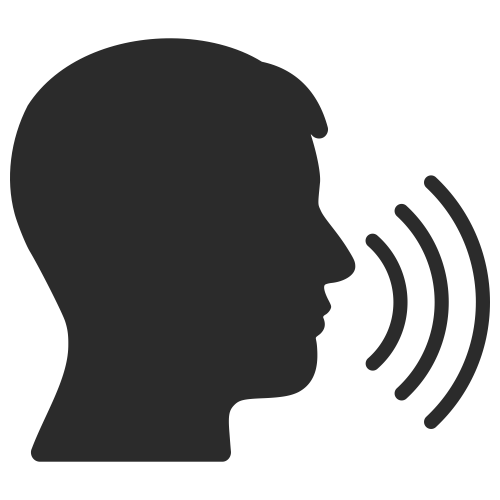 2D Vocal Tract:                                       Digital Waveguide Synthesis
7
[Speaker Notes: Physical models, one of many different types of synthesis. 
Way of modelling & simulating systems containing physical components.
Some are more pure/numerical physical models. 
Karplus and Strong’s = Popular simple algorithm used as introduction.
Digital waveguides = Ideas from physics wave propagation.]
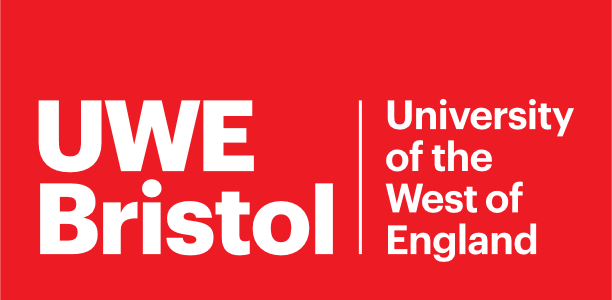 Physical Modelling: Direct Numerical Simulation
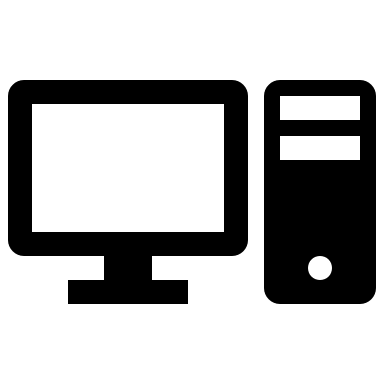 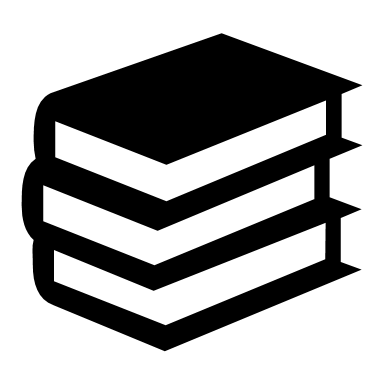 Computer Program
Applied Mathematics
8
[Speaker Notes: Most pure physical models are direct numerical simulations.
Literal application of applied mathematics to represent instruments.
Straightforward FDTD approximation for set of differential equations. 
Real-time computation expensive. Usually offline.
Alternatives: finite-element, finite-volume]
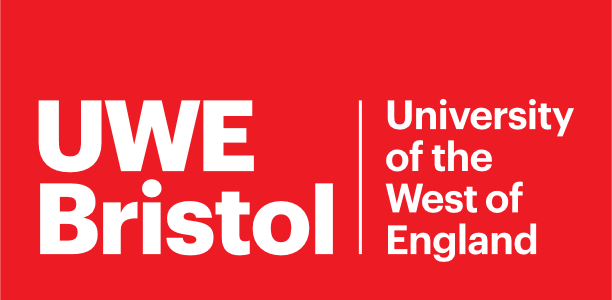 Finite-Difference Time-Domain
Finite difference methods represent differential equations.

Time-stepping creates simulation over time.
9
[Speaker Notes: FD methods way of representing differential equations in model to solve.
Incorporating time stepping, simulate change over time. FDTD.
Initial state, time-step length, differential equation, grid, edge conditions.
Foundational mathematics trace back to origins of fluid dynamics and electromagnetics.]
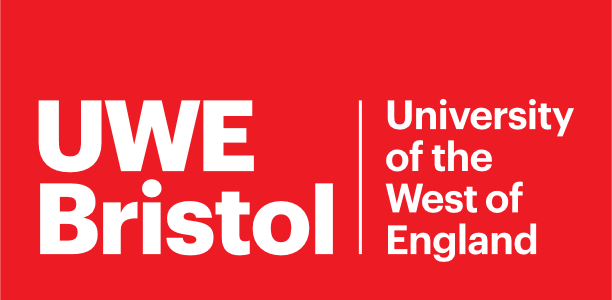 Design & Implementations
10
[Speaker Notes: Introduce design of the implementations for benchmarking & comparison.]
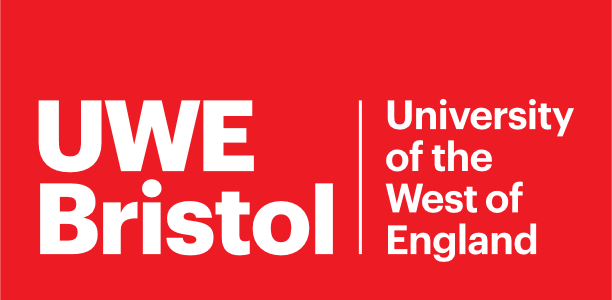 Physical Model: 2D Drumhead Membrane
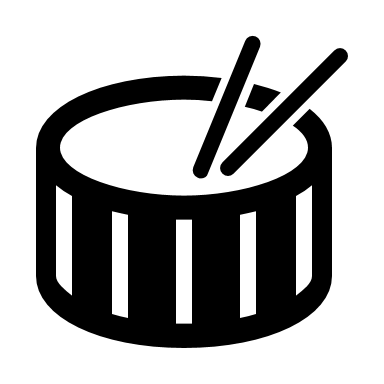 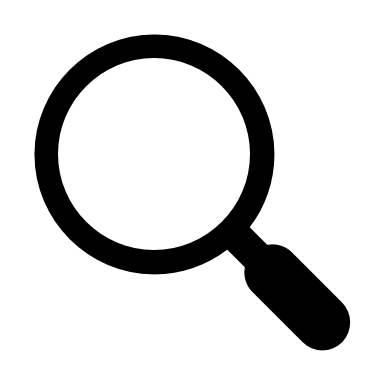 11
[Speaker Notes: Drumhead model use discretized standard 2D wave equation. 
Simulates propagation of pressure through membrane.
Edge condition at edge of drumhead. (Reflection)
Propagation coefficient = Speed waves pass through material.
Damping coefficient = Degree of wave absorption in material.
Excitation input.
Samples output.]
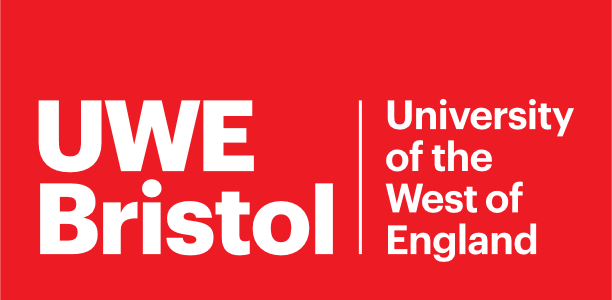 General Architecture
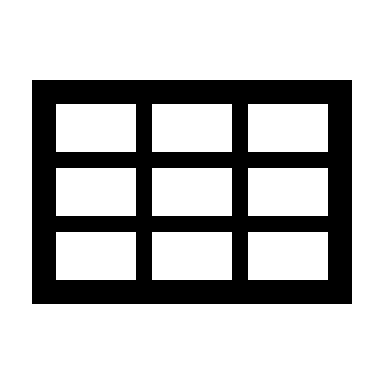 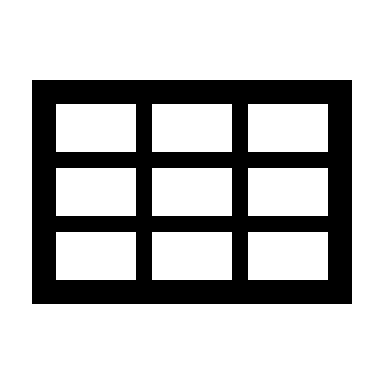 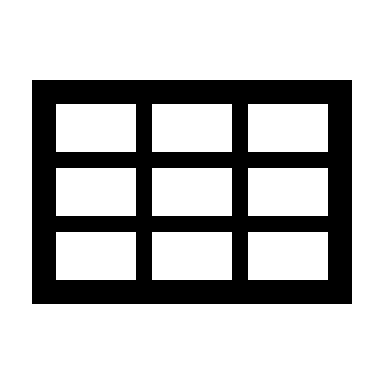 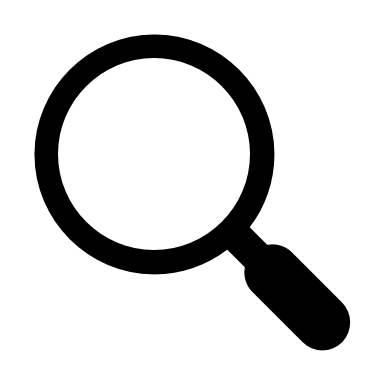 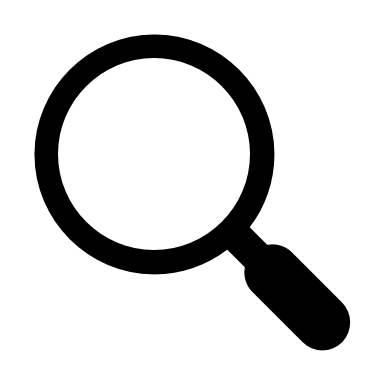 Grid at time: n-1
Grid at time: n
Grid at time: n+1
12
[Speaker Notes: Grid must be stored in data structure.
Grid holds pressure values.

Explain time steps.
Explain equation.
A convolution of neighbours.
2D Wave Equation

Data structure and access patterns of grid effects performance.]
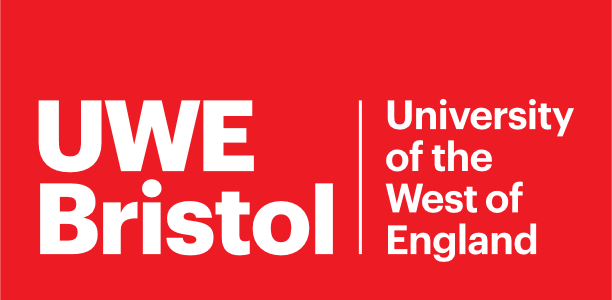 The Difference Equation
(Walstijn & Kowalczyk, 2008)
if n boundary
if n free
13
[Speaker Notes: Show 2D Wave Equation.
Relate terms from past slides to equation.

Damping coefficient = The amount of energy absorbed by material as travels.
Propagation coefficient = the speed the pressure travels through model.
Boundary gain = The degree the pressure is reflected back into model.]
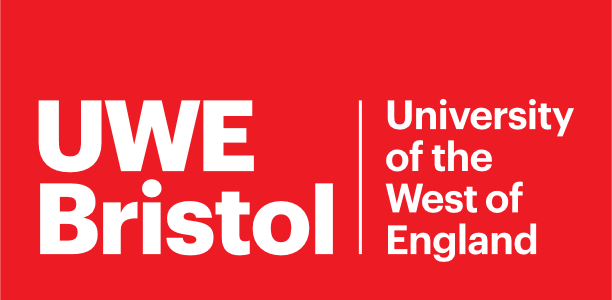 GPU Acceleration
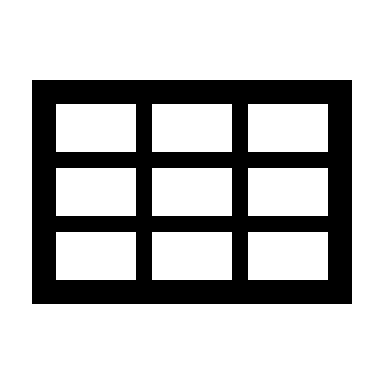 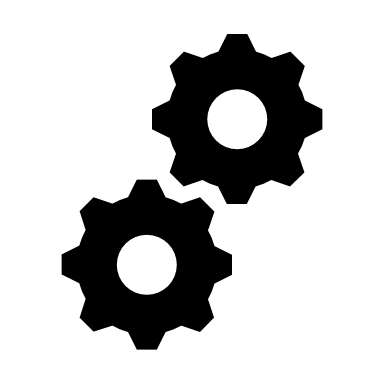 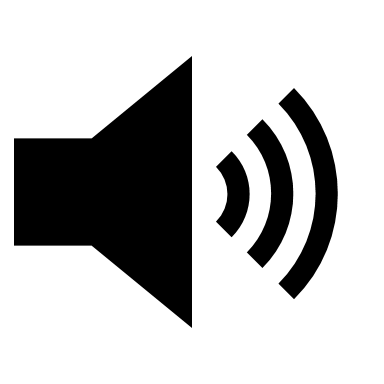 14
[Speaker Notes: CPU initializes the grid. Defines the boundaries/edges, material and in/out positions.
CPU playback inputs excitations, enqueues a batch of time step on GPU.
GPU processes a batch of time steps, recording the output samples to buffer]
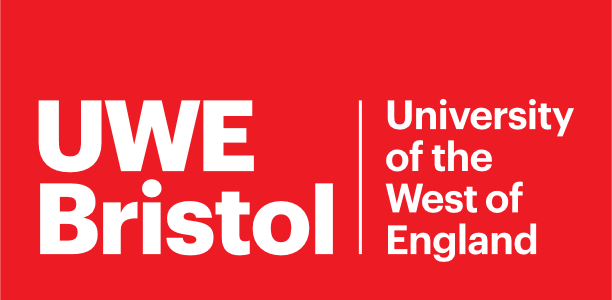 Version: CPU Serial
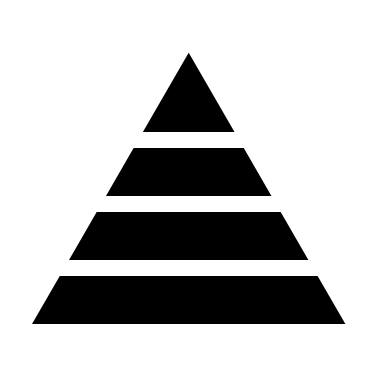 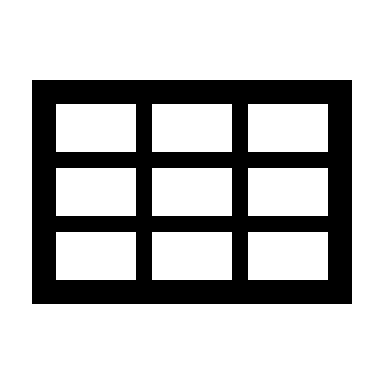 Cache Alignment:
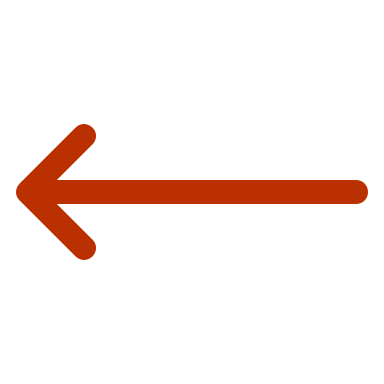 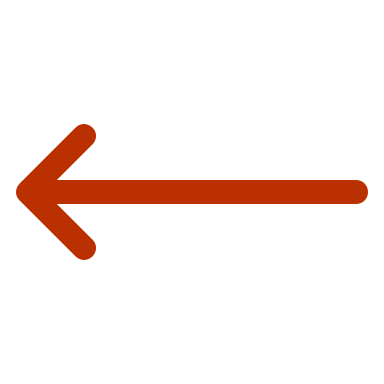 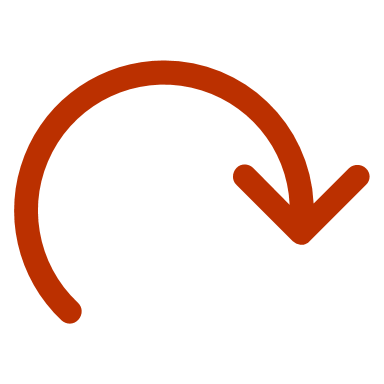 Avoiding Copies:
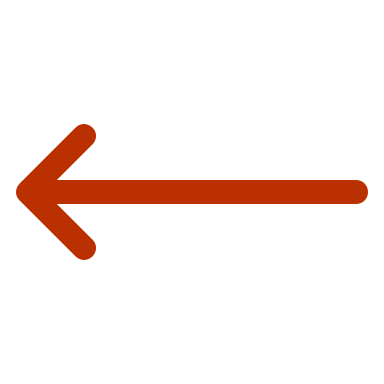 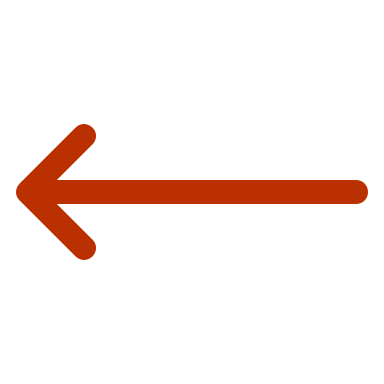 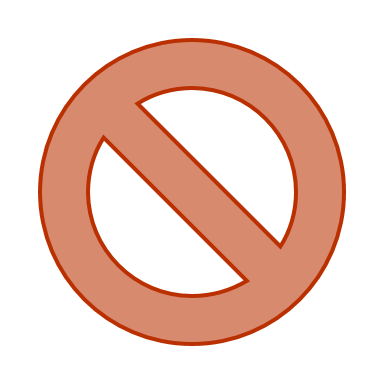 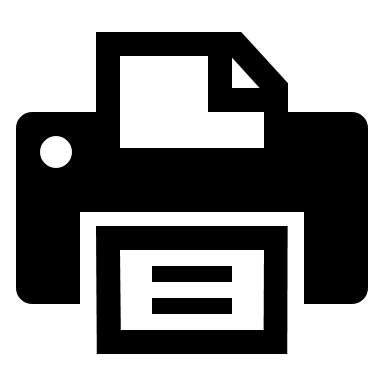 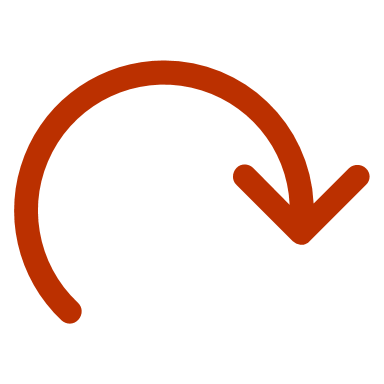 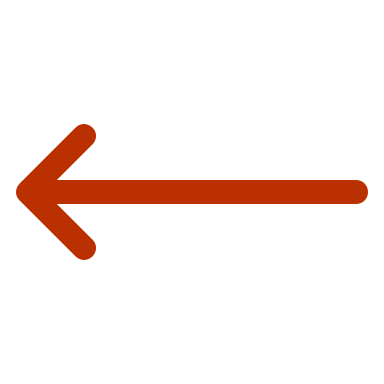 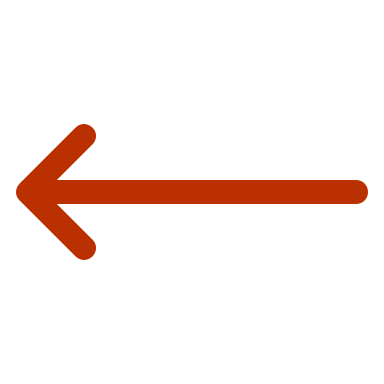 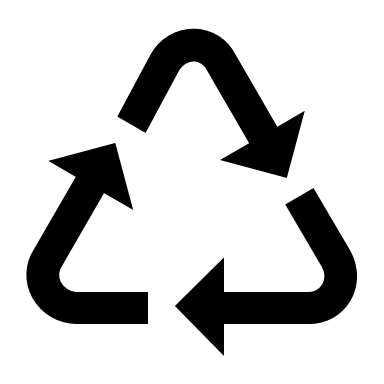 Redundant Calculations:
15
[Speaker Notes: Serial = Visits each point in turn. Calculates pressure in sequence.
If grid dimensions increase together, exponential increase in complexity.
Cache alignment = Flattened 2D array for grids. Reduces cache misses at edges.
Avoiding copies = Avoid copies of whole grids through time-steps. Using pointers to grids.
Redundant calculations = Calculations moved outside loops.]
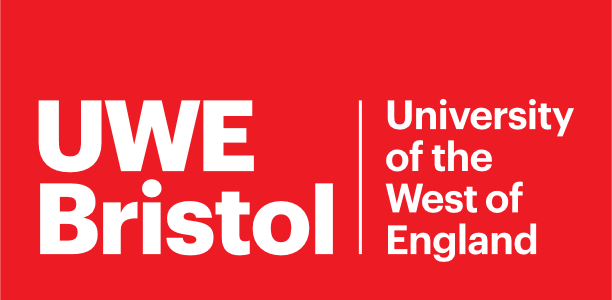 Version: CPU AVX
Vector Multiply
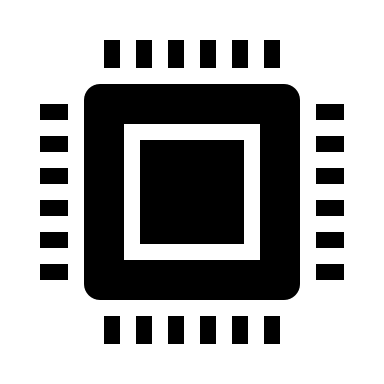 Vector Store
Vector Load
16
[Speaker Notes: Incorporates vectorization of grid for AVX technology on CPU. 
Intel’s AVX compiler intrinsics. Low-level required.
Alternatives high level libraries/#pragmas
AVX-128 width. Max 4 floats processed in parallel.
Max ideal speedup X4.
Better implementation would use all CPU cores AXV tech.]
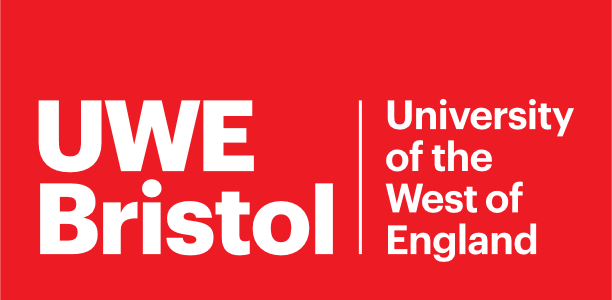 Version: GPU OpenGL
Design proposed by (Zappi et al, 2017)
Pixel: RGBA Channel
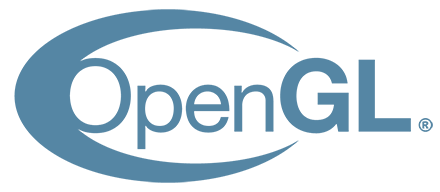 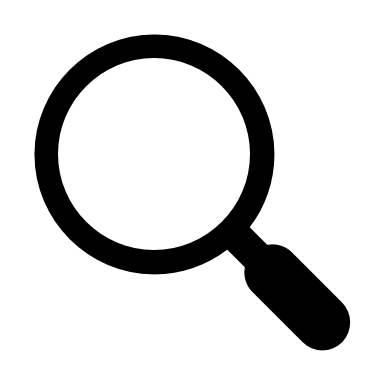 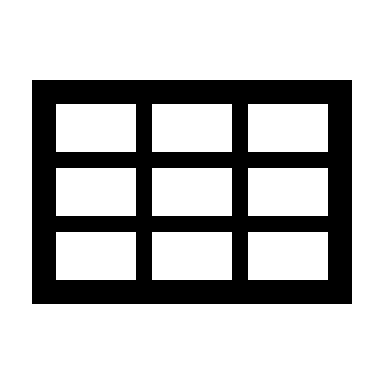 P
P-1
isBoundary
isExcitation
Model stored as texture
17
[Speaker Notes: Novel single graphics texture.
Using graphics pipeline.
FDTD values stored in texture colour channels.

Interesting, but creates problems. Whole texture read/write. So no opportunity to optimize.
Recent versions of OpenGL have compute shaders for GPGPU.]
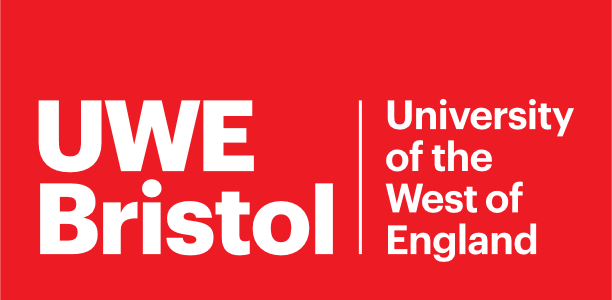 Version: GPU OpenCL
General Purpose GPU (GPGPU)
(Harris, 2012)
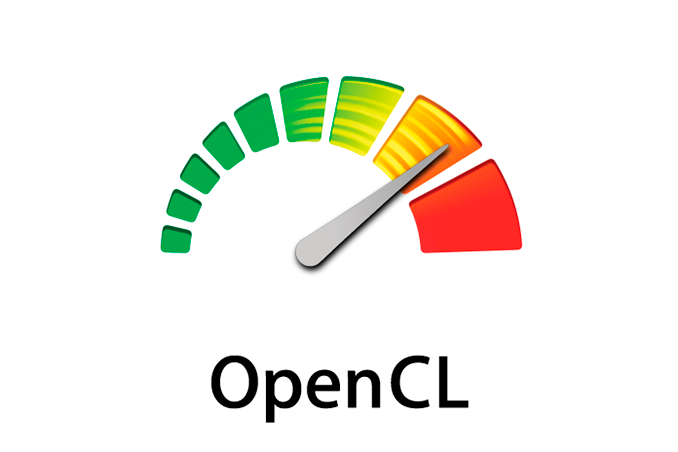 Global Workspace (Kernel)
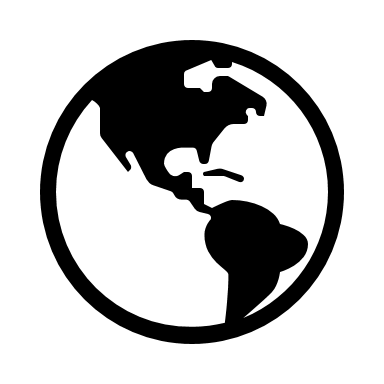 Local Workspace (Workgroup)
Private Workspace (Work-item)
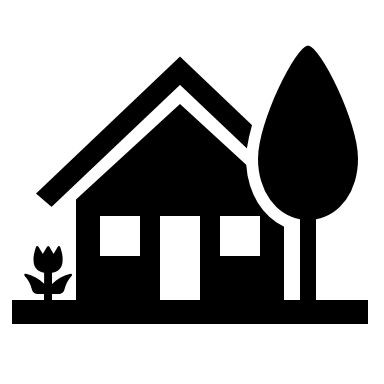 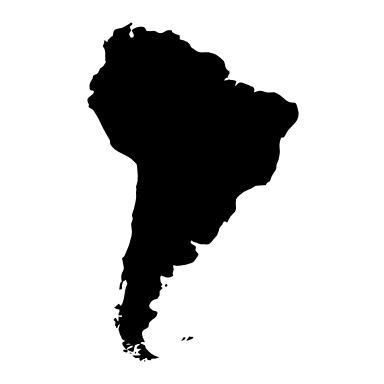 18
[Speaker Notes: Contrast to OpenGL graphics API. OpenCL is GPGPU.
Mark Harris

Highlight the GPGPU memory hierarchy.
Provides opportunity to optimize.]
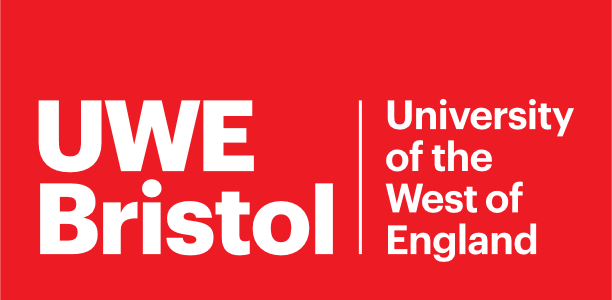 Version: OpenCL Global & Local
Purely global memory version
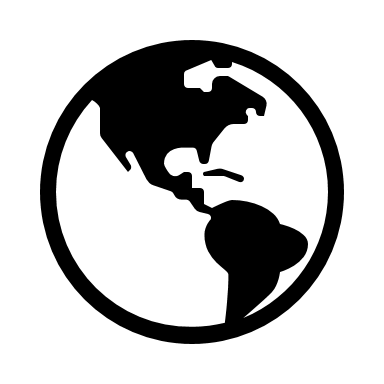 Local memory version
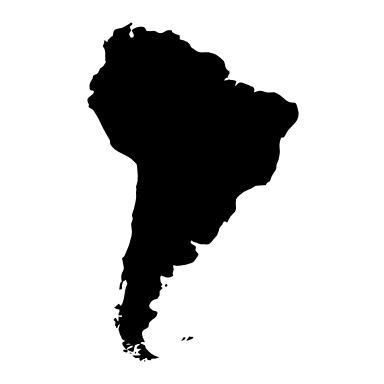 19
[Speaker Notes: There is a version using only the global memory.
There is a version utilizing faster local memory for grid accesses. Involves conditionals.]
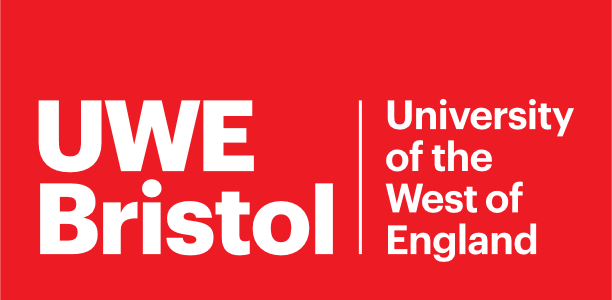 Version: Overview
20
[Speaker Notes: Just run over all the different versions]
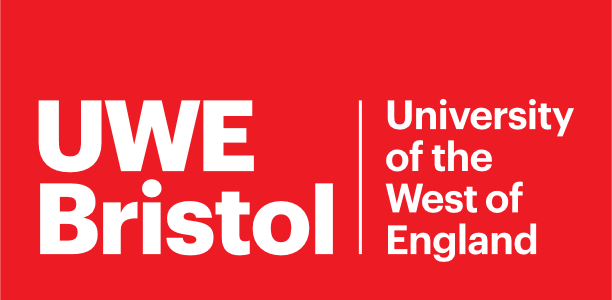 Common Mechanism: Rotation Index
21
[Speaker Notes: Used through all implementations.
Method of incrementing pointer to grids when time-stepping.
Avoids copying these potentially huge grids.]
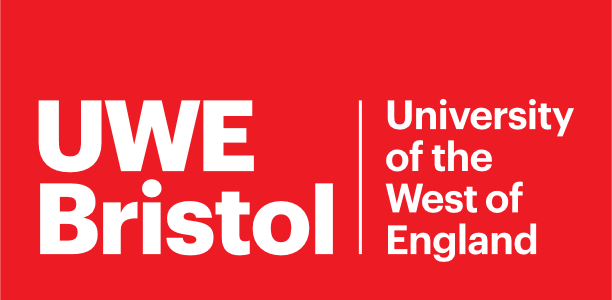 Common Mechanism: Input/Output Buffer
Input Excitation:
Repeats for buffer length
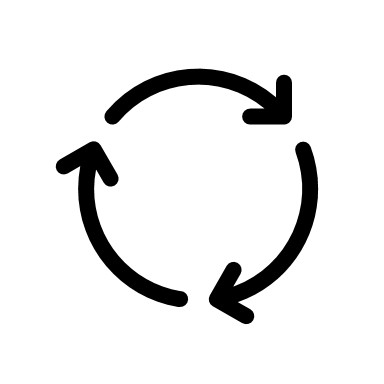 Output Samples:
22
[Speaker Notes: Used through GPU implementations.
Buffer input to excite.
Repeat time-steps for all input buffer.
Fill output buffer generated samples. 
Batching avoids CPU – GPU transfer overhead.]
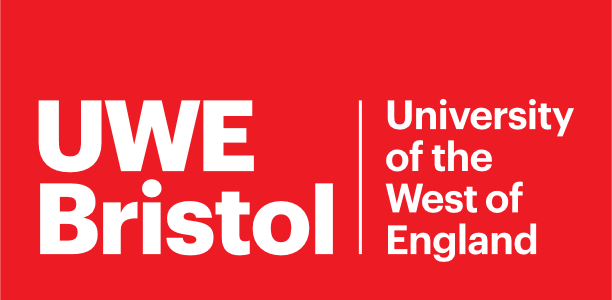 OpenCL Workgroup Optimizations
23
[Speaker Notes: Optimization commonly used convolutionary neural networks.
Utilizes faster local memory.
If in workgroup – Local access else – Global access
Details in paper.]
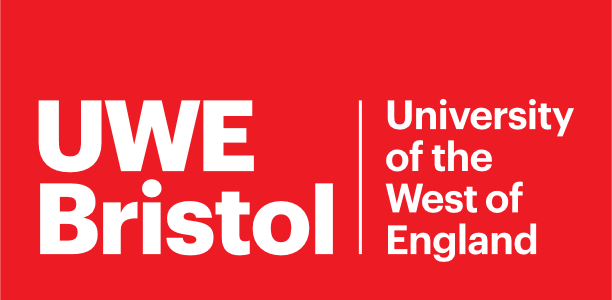 Benchmarking
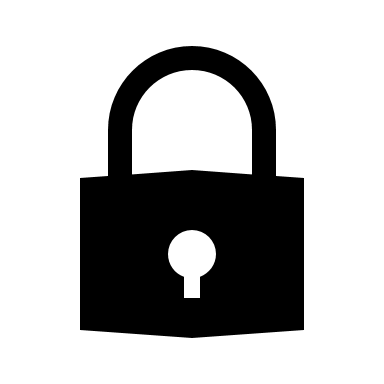 Control Parameters: Input/Output Buffer Size = 512
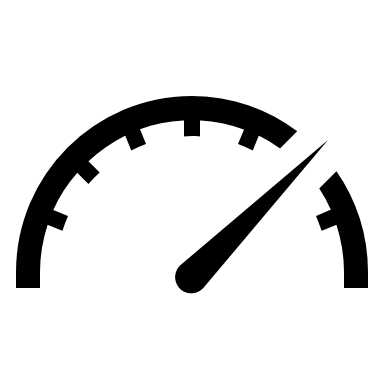 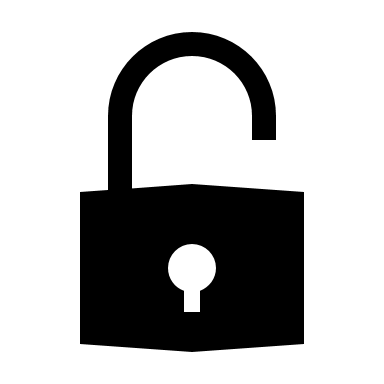 Independent Variables: Grid Dimensions, Workgroup Dimensions
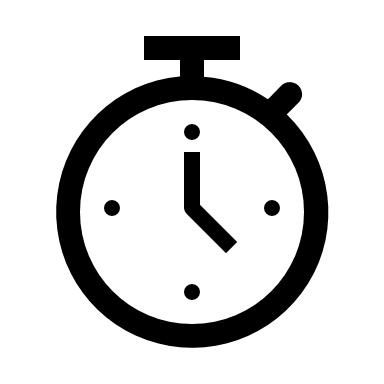 Dependant Variables: Computation Time
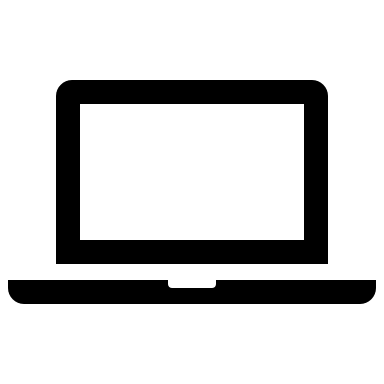 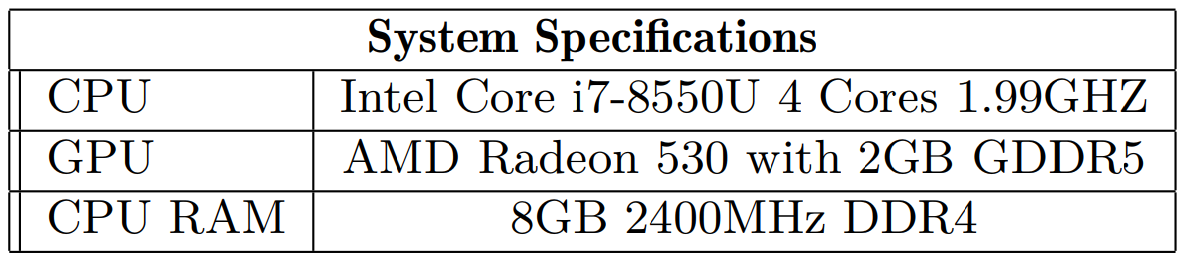 24
[Speaker Notes: Control parameters = Input/Output buffer sizes.
Independent variable changed = Grid dimensions. Workgroup dimensions.
Dependant variable measured = Compute Time.
Outline spec of benchmarked system. Basic, mid-range work laptop.]
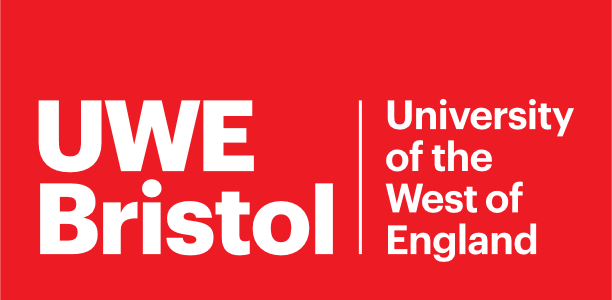 Results: Workgroup Dimensions
25
[Speaker Notes: Results for varying the OpenCL workgroup dimensions.]
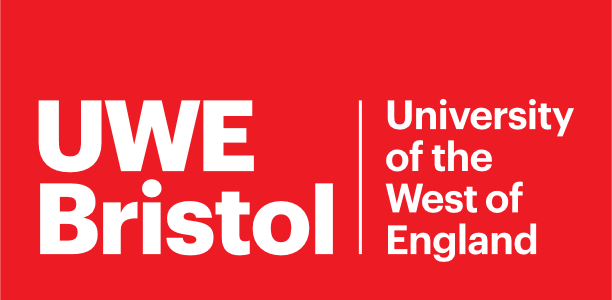 Compute time up to wavefront size
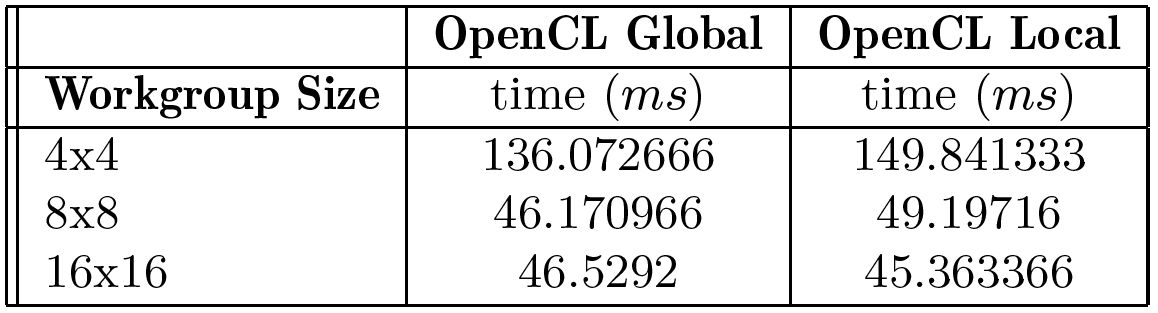 Time per 512 samples.
26
[Speaker Notes: 4*4 = 16, 8*8 = 64, 16*16 = 256

Fits expectation. AMD Radeon 530 reported wavefront/thread size 64.
Small detail, number work items executed parallel by compute unit.
Workgroup size smaller wastes wavefront potential.]
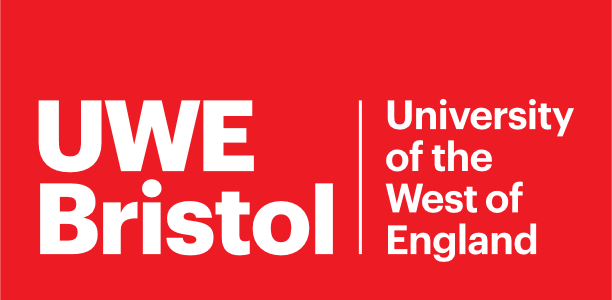 Compute time past wavefront size
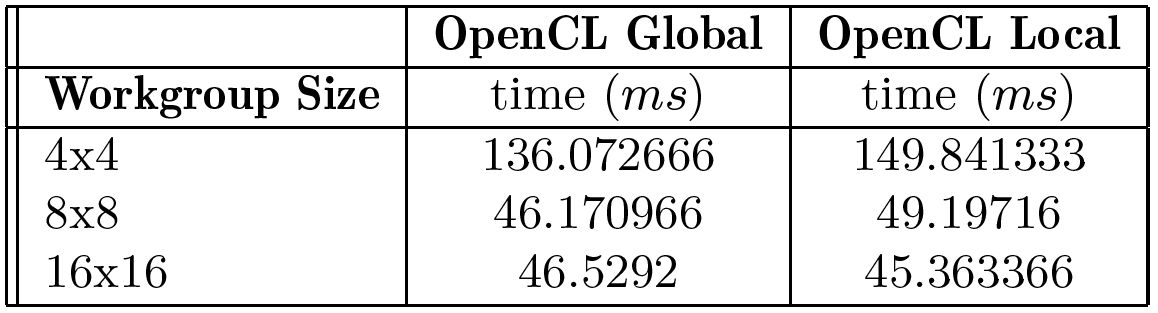 Time per 512 samples.
27
[Speaker Notes: 4*4 = 16, 8*8 = 64, 16*16 = 256

Increasing past 64 benefits from larger local memory accesses.
So OpenCL local benefits but Global does not benefit from this increased space.
Optimizations possible by targeting spec of specific devices.]
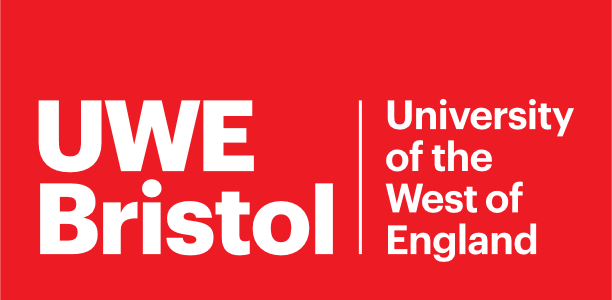 Results: Model Dimensions
28
[Speaker Notes: Results for varying the model dimensions.]
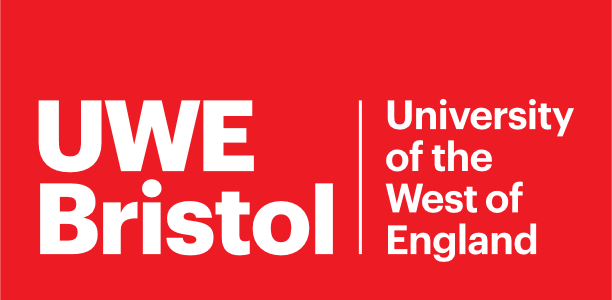 Compute time at smaller dimensions
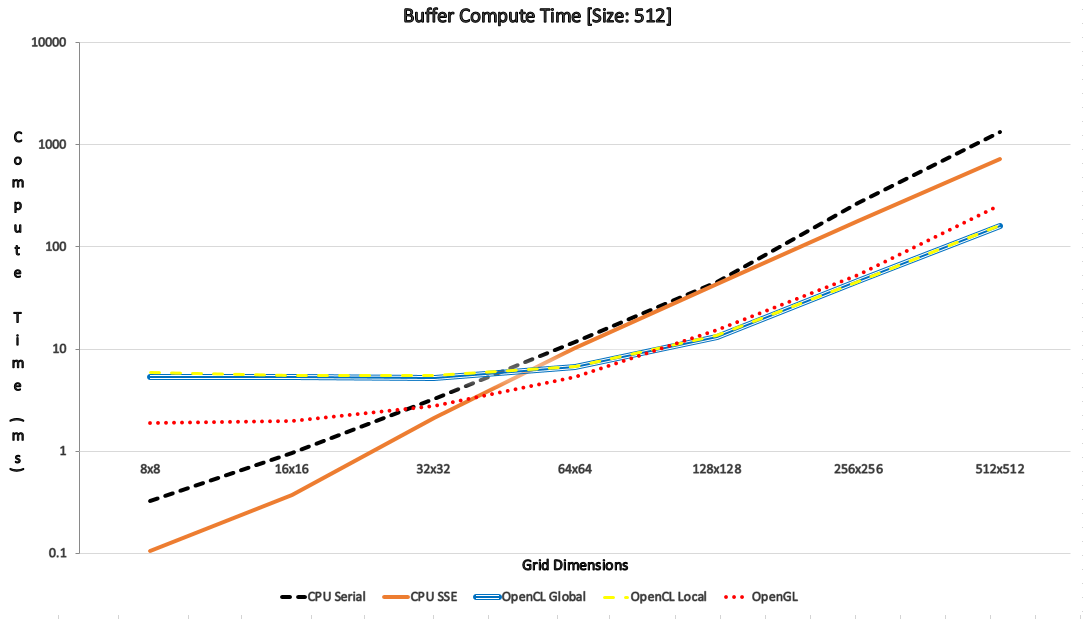 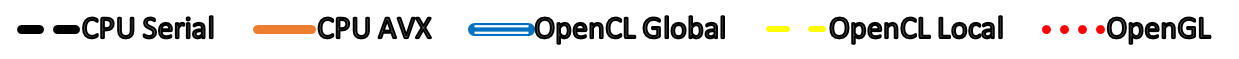 29
[Speaker Notes: Explain axes - Graph measures compute time to grid dimensions.
Logarithmic Scale. So scaling exponentially.
CPU vs GPU
Small dimensions = CPU faster. - GPU transfer overhead exceeds benefit.]
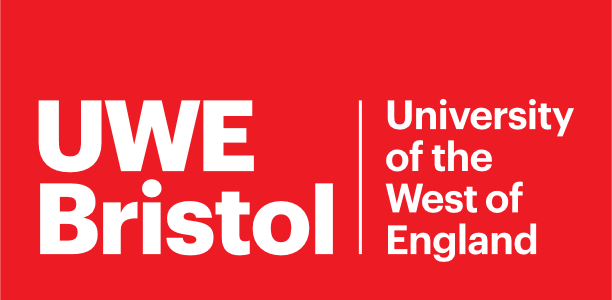 Compute time at higher dimensions
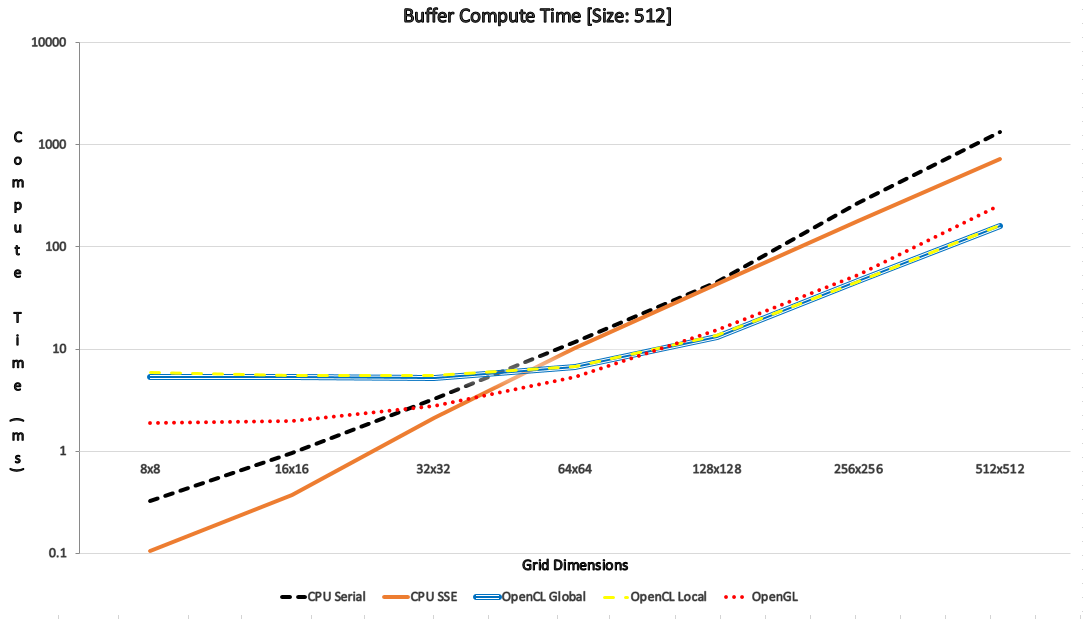 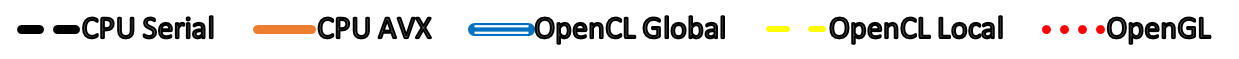 30
[Speaker Notes: Large dimensions = GPU faster. – Speed of massively parallel device exceeds transfer cost.]
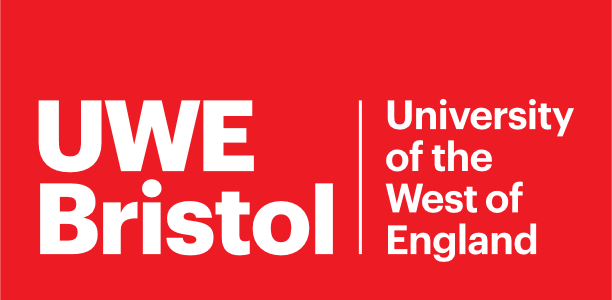 Speedup of AVX
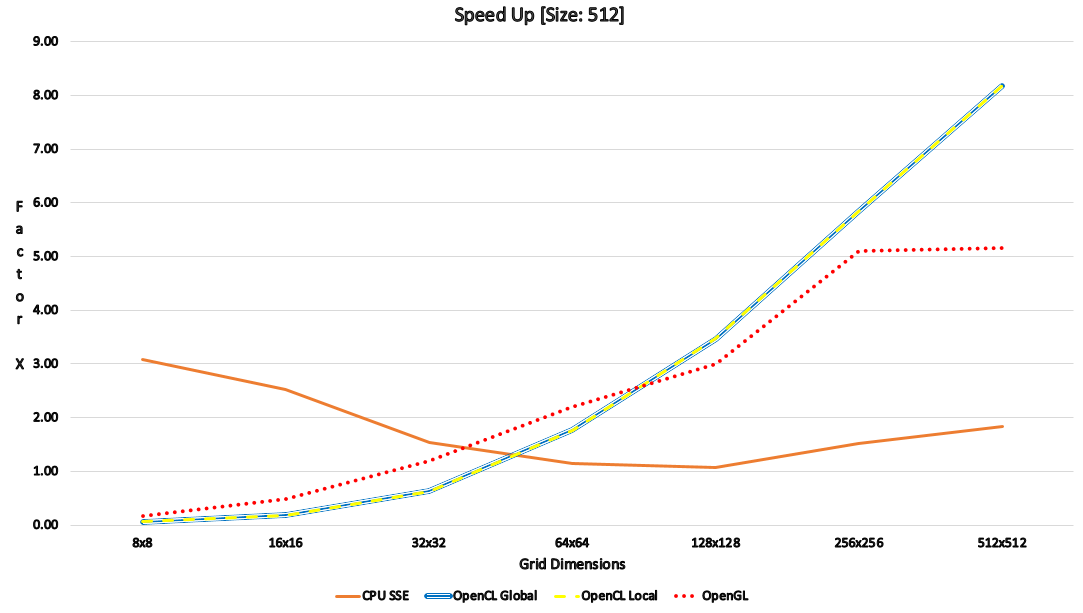 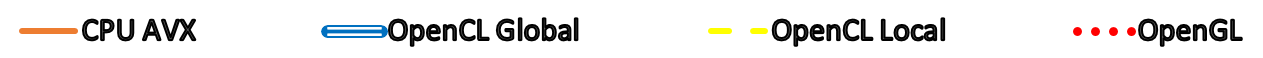 31
[Speaker Notes: Avx at a 3X speedup which is close to the expected ideal case of 4X.
Overtime, seems to come down and fluctuate between 1X & 2X
Overhead involved using AVX tech.]
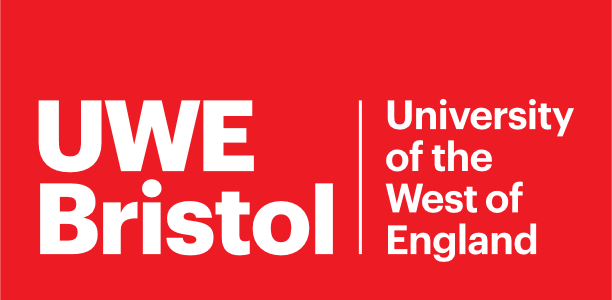 Speedup of OpenGL
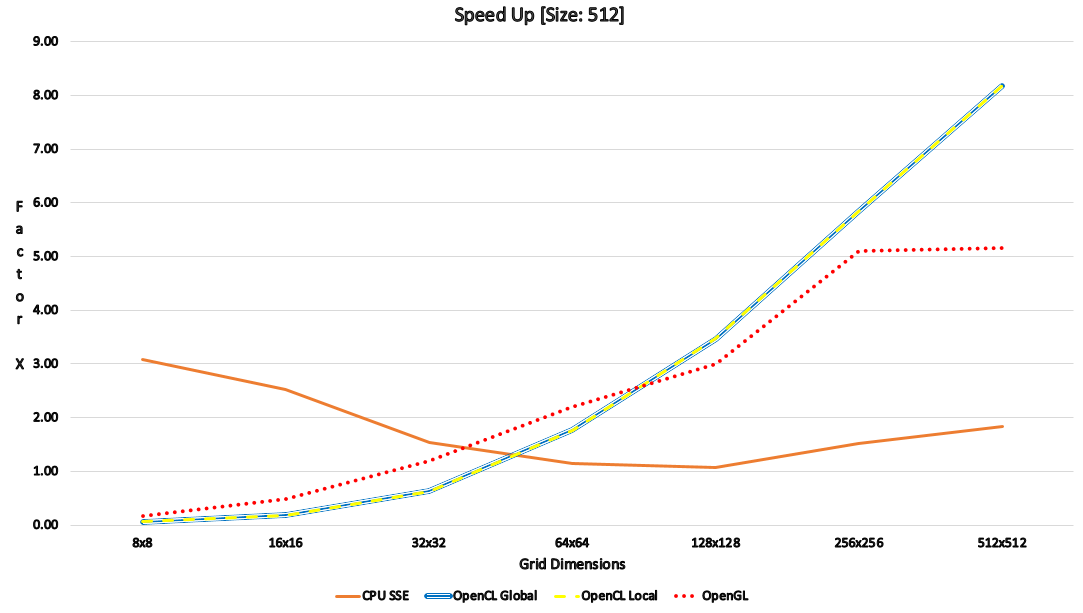 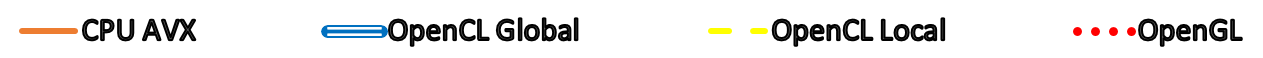 32
[Speaker Notes: Explain Axes – Measures speedup in relation to CPU serial for grid dimensions.
OpenGL begins slightly faster.
As scales, OpenCL exceeds OpenGL.
OpenCL & OpenGL Implementations quite different. 
OpenCL more flexible for general purpose.
OpenGL constrained to graphics.
OpenGL novel single texture structure.]
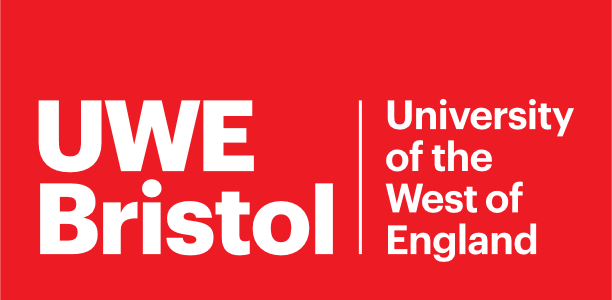 Speedup of OpenCL
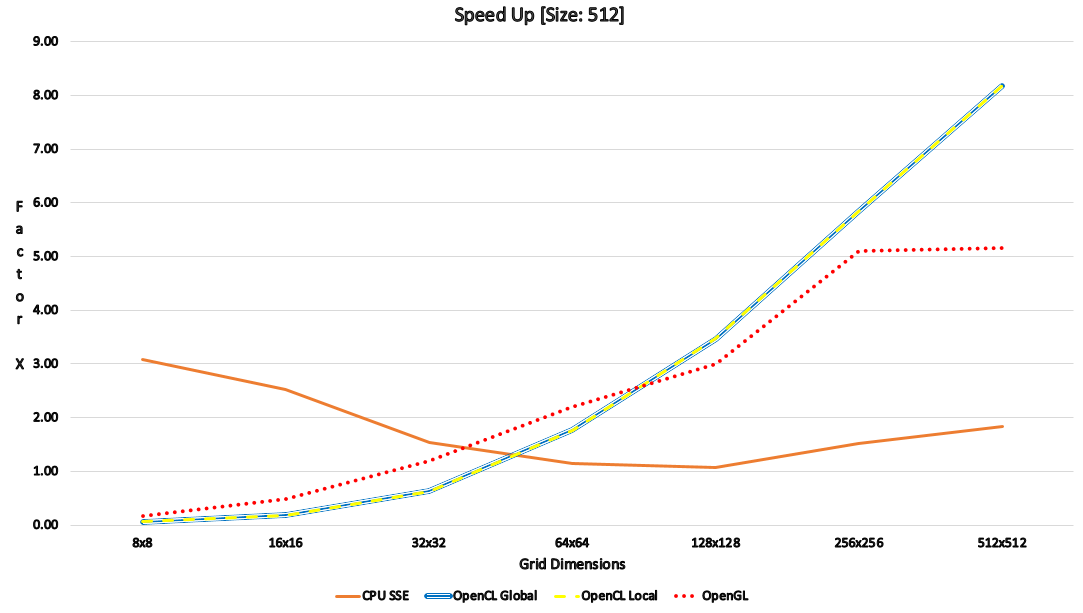 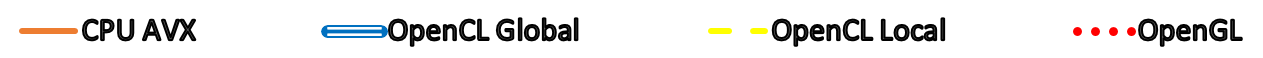 33
[Speaker Notes: Global and local optimization in OpenCL kernel. Very similar times, considered negligible.
Hypothesis = Performance gain cancelled out by workgroup edge conditionals. 
Branching in GPUs is bad as execute in lockstep.
Shared memory bank conflicts.
Possible to improve this further.]
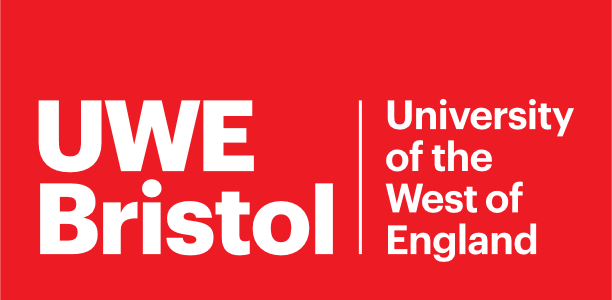 Conclusion
34
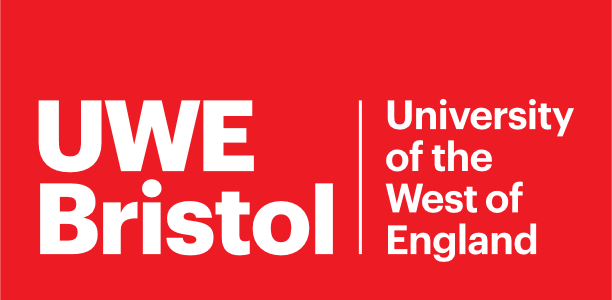 Project Outcomes
Designed & developed an OpenCL FDTD Synthesizer.
Compared different methods of implementing an FDTD synthesizer.
Analysed performance results and reviewed implementations.






Foundations set for further investigation and development in GPGPU.
35
[Speaker Notes: Only recorded total performance time.
CPU handles smaller, GPU larger dimensions. Reinforces idea that each suited for specific situations. 
OpenCL best, but OpenGL method was novel.
Workgroup optimizations interesting, but negligible benefit.]
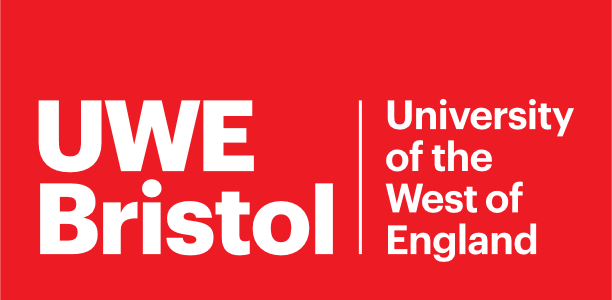 Future Work
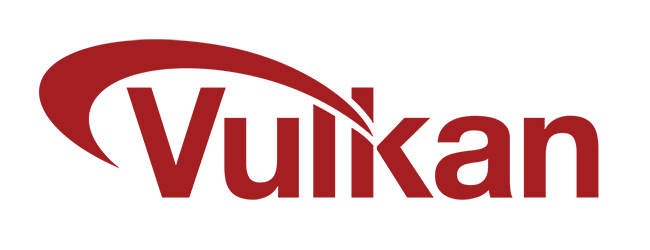 Investigating another method for GPGPU, Vulkan. (Sellers et al, 2016)
Developing a comprehensive benchmarking suite to compare OpenCL and Vulkan.
Benchmarking on a broader range of systems.
36
[Speaker Notes: Investigate relatively new graphics API Vulkan.
Benchmark on professional kit. E.g. GTX 1070
Benchmarking suite. Arithmetic, memory, applications, etc. Including micro & macro benchmarks.]
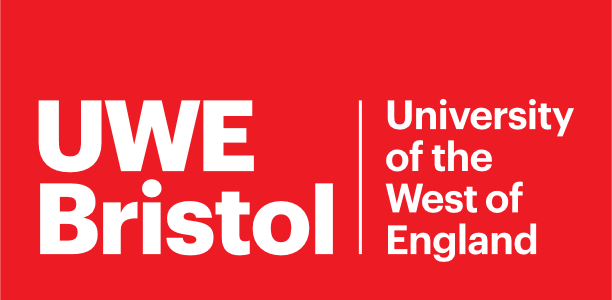 References
[1] Zappi, V., Allen, A. and Fels, S., 2017. Shader-based physical modelling for the design of massive digital musical instruments. In NIME (pp. 145-150).
[2] Harris, M., 2012. GPGPU. org. http://gpgpu. org.
[3] Sellers, G. and Kessenich, J., 2016. Vulkan programming guide: The official guide to learning vulkan. Addison-Wesley Professional.
[4] Maarten Van Walstijn and Konrad Kowalczyk. 2008. On the numerical solution of the 2D wave equation with compact FDTD schemes. Proc. Digital Audio Effects (DAFx), Espoo, Finland (2008), 205–212.
37